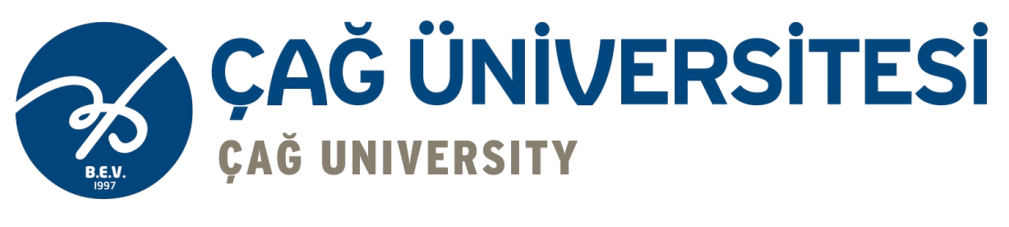 Stratejik Plan Nedir? Ne İşe Yarar?Kaliteli Sohbetler Serisi
Kalite Yönetimi Koordinatörlüğü
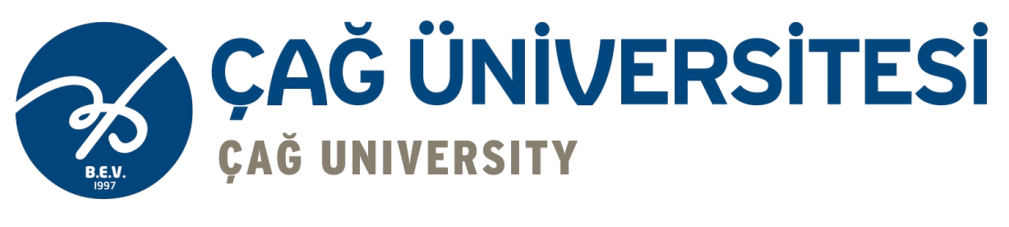 Eğitimin Konu Başlıkları
Strateji Nedir? 
Sistem ve Strateji
Stratejik Plan Nedir?
Stratejik Planlama-Temel Sorular
Stratejik Planın Üniversite Açısından Önemi Nedir?
Stratejik Planı Neye Göre Hazırlıyoruz? 
Stratejik Planın Süresi, Güncellenmesi ve Yenilenmesi
Stratejik Planın Temel Bileşenleri
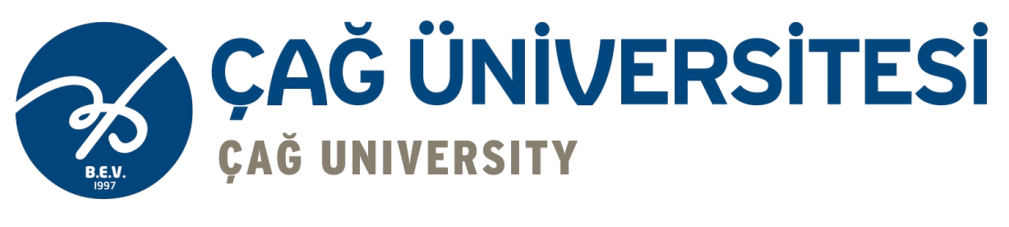 Günümüzle gelecek arasında köprü
Strateji
Şimdiki 
durum
Ulaşılacak 
hedef
Bulunduğunuz konum
Gelmek istediğiniz konum
Strateji hedefe ulaştırır
Strateji Nedir?
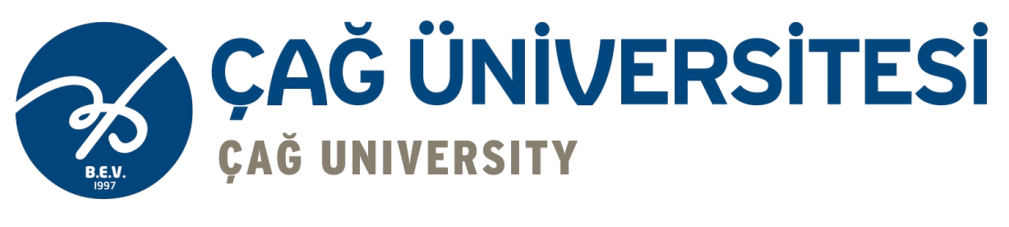 Sistem ve Strateji
BİRBİRİNDEN BAĞIMSIZ AMAÇLAR
BİRİM 1
BİRİM 2
BİRİM 3
BİRİM 4
BİRİM 5
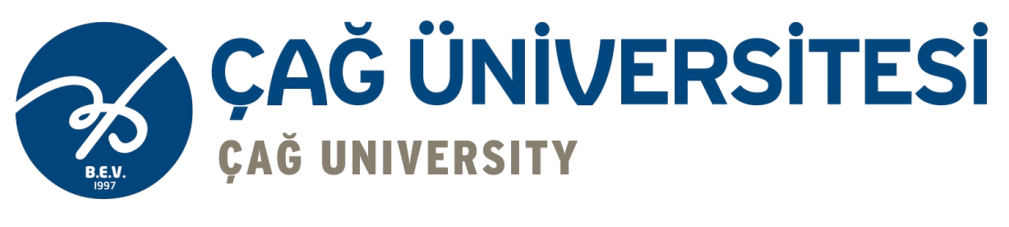 Sistem ve Strateji
BİRBİRİYLE İLİŞKİLİ / TUTARLI AMAÇLAR
SİSTEMİN TEMEL AMACI
KENDİ İŞLEVLERİ DOĞRULTUSUNDA
KENDİ AMAÇLARI
BİRİM 1
BİRİM 2
BİRİM 3
BİRİM 4
BİRİM 5
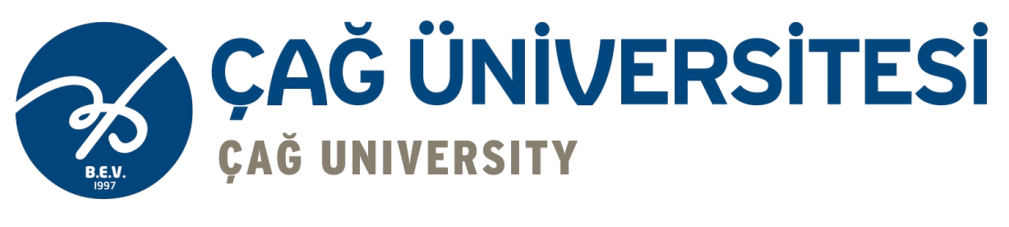 Stratejik Plan Nedir?
Bir Üniversitenin, mevcut durum, misyon ve temel değerlerinden hareketle, 
bir vizyon oluşturmaları,
bu vizyona uygun amaç ve hedefler belirlemeleri,
ölçülebilir göstergeler geliştirerek başarılarını izleme ve değerlendirmeleri

sürecini ifade eden katılımcı bir planlama yaklaşımıdır.
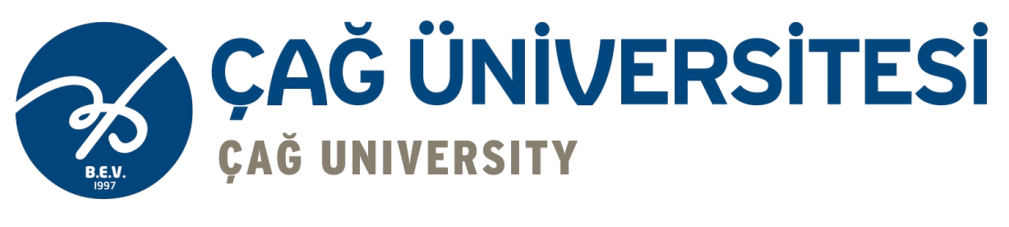 Bir Başka Deyişle Stratejik Planlama;
Nereye Ulaşmayı Hedefliyoruz?
(2025)
Bulunduğumuz nokta ile ulaşmayı arzu ettiğimiz durum arasındaki yoldur.
Neredeyiz?
(2020)
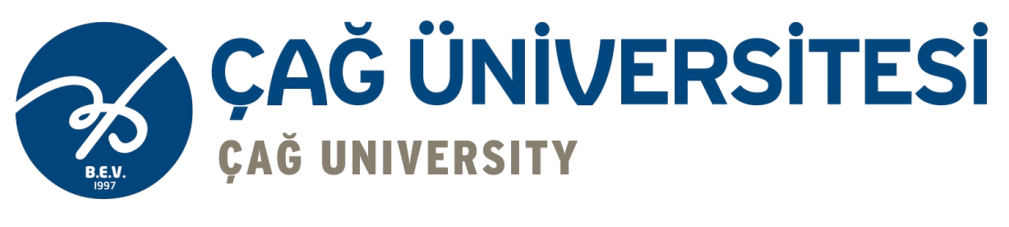 Stratejik Planlama-Temel Sorular(Döngüsel Gösterim)
TANIMLAMA
NEREDEYİZ?
DEĞERLENDİRME
BAŞARIMIZI NASIL DEĞERLENDİRİRİZ?
1
STRATEJİK PLANLAMA
NEREYE ULAŞMAK İSTİYORUZ?
2
5
3
4
UYGULAMA, İZLEME
BAŞARIMIZI NASIL İZLERİZ?
TASARIM
GİTMEK İSTEDİĞİMİZ YERE NASIL ULAŞIRIZ ?
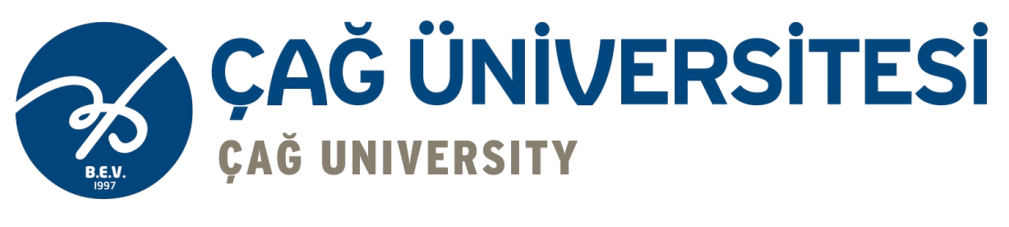 Stratejik Planın Üniversite Açısından Önemi Nedir?
Stratejik planlama üniversiteye kendi faaliyet akışını şekillendirme ve kendi geleceğine odaklanma fırsatı vermektedir.
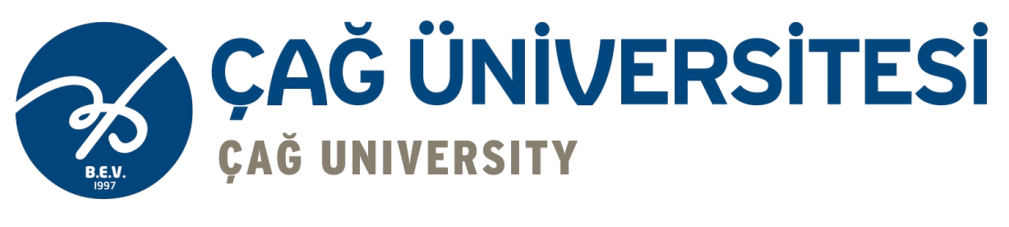 Stratejik Planı Neye Göre Hazırlıyoruz?
Üniversiteler İçin Stratejik Planlama Rehberi
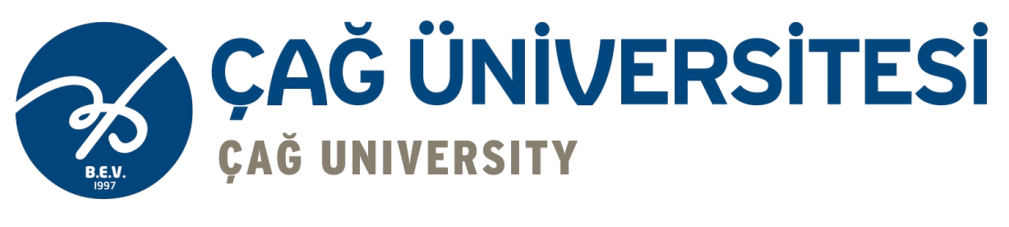 Stratejik Planın Süresi, Güncellenmesi Ve Yenilenmesi
Stratejik planlar beş yıllık dönemi kapsar.
En az iki yıl uygulanmak zorunda. Kalan süre için güncelleştirme yapılabilir.
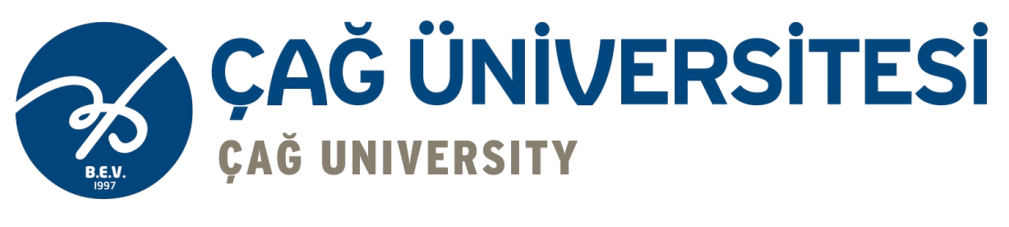 Stratejik Planın Temel Bileşenleri
Planın Planlanması
Durum Analizi
Misyon, Vizyon ve Temel Değerler
Amaçlar
Hedefler ve Performans Göstergeleri
Stratejiler
Faaliyet ve Projeler
İzleme ve Değerlendirme